《对口高职 英语总复习》
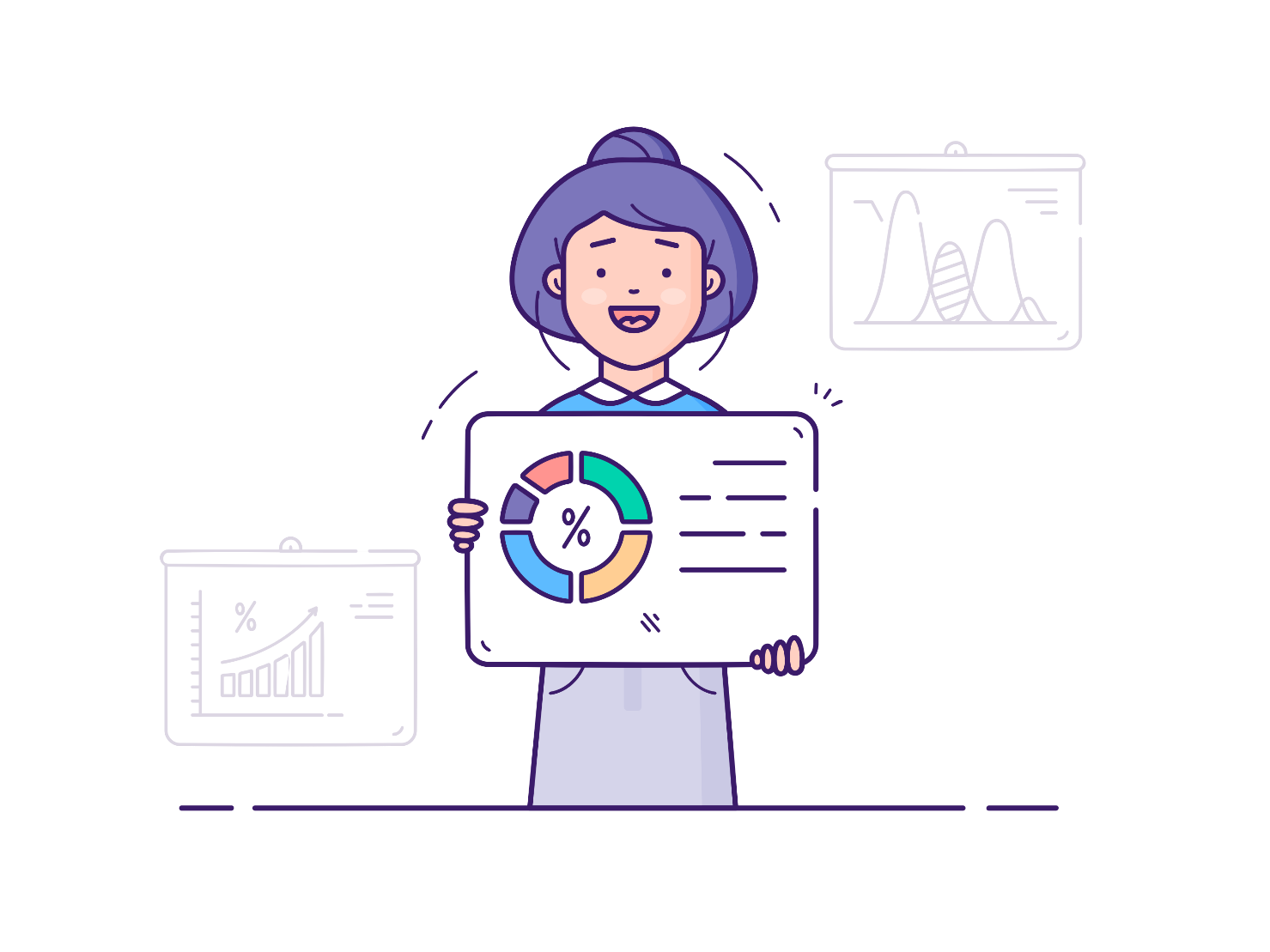 电子教案
第三部分  专题
专题四　完 形 填 空
第页，共76页
续表
第页，共76页
完形填空是在全面理解短文基础上的选择填空。在解题过程中，考生应该遵循以下三个步骤。
1. 通读全文，把握大意。
做完形填空时应该先通读全文，了解文章的大概内容。有的考生习惯边阅读边做题，这并不是一个好的选择，因为完形填空里有些选项没有语法上的错误，必须要瞻前顾后，通过上下文的理解来选出最佳答案。
第页，共76页
2. 结合选项，综合考虑，初定答案。
在整体了解文章大意之后，要对文章进行细读分析，遵循择优法和排除法双管齐下的方法来初步选定答案。一般来讲，做题时考生需注意三个方面：所选答案是否符合语法结构，如语态、时态、人称的一致性等；习惯用法和固定搭配是否正确，如look at、 be fond of等；语意是否连贯。另外，在做题时应遵循先易后难的原则，如果有几道题不知道选项，我们可以做好标记后先跳过。
第页，共76页
3. 再读全文，复查答案，适当调整。
初步确定答案后，带着答案回到文章当中，重点检查语法是否正确、上下文语意是否通顺、逻辑推理是否合理，对文章中意义不通顺、不一致、不连贯、不合理的选项进行改正，并将做题过程中无法确定的选项补齐。
综上所述，完形填空考查的是英语的综合应用能力。在平时的学习与训练中，考生要注重词汇的积累，特别注意近义词及短语的辨析以及固定搭配和习惯用法。在加强阅读的同时，要以科
第页，共76页
学的方法有针对地进行限时训练，这样才能快速提高语言水平及解题能力。
在做完形填空和阅读理解时，不可避免地会遇到生词，而《重庆市高等职业教育分类考试文化素质测试考试说明(英语)》里也明确提出要求同学们能够理解生词量在3%以内的文章。那么这个时候应该如何来解决这些生词呢？这就需要一些猜词的技巧。
(1)根据生活常识猜测词义。
第页，共76页
【例1】　Many plants and animals are going extinct. Mammoths, which are related(有关联的) with Asian elephants, are now extinct. There are no mammoths in the world today.
(　C　)1. A mammoth is a kind of ________.
A. plant    B. bird    C. animal    D. tree
(　C　)2. The underlined word “extinct” means “ ________ ” in Chinese.
A. 出现的    	B. 危险的	C. 灭绝的    	D. 永恒的
第页，共76页
【例2】　Usually people make dumplings at home. If you have no time to make them, you can buy them from any supermarket. Then you take them home and eat them with vinegar．
(　A　)The underlined word “vinegar” means “ ________ ” in Chinese.
A. 醋    		B. 酱油    	C. 料酒    	D. 香油
第页，共76页
(2)根据上下文猜测词义。
【例1】　Some people like to walk quickly home after work, but I prefer to stroll home and look at the store windows along the way. (溜达)
【例2】　She is usually prompt for all her classes, but today she arrives quite late. (准时的)
【例3】　The door is so low that I hit my head on the lintel. (门梁)
第页，共76页
(3)根据因果关系猜测词义。
根据因果关系猜测词义，首先应找出生词与上下文之间的逻辑关系，然后再猜测词义。有时文章借助关联词(如because、 as、 since、 for、 so、 thus、 as a result、 of course、 therefore等)表示前因后果。
如：You shouldn't have blamed him for that, for it wasn't his fault.
根据for引出的句子所表示的原因(那不是他的错), 可猜出blame的词义是“责备”。
第页，共76页
(4)根据同义词和反义词猜测词义。
①根据同义词猜测词义。
一是根据and或or连接的同义词，如happy and gay, 即使我们不认识gay这个词，但可以根据happy猜出它的意思是“愉快的”。二是根据进一步解释过程中使用的同义词，如“Man has known something about the planets like Venus, Mars and Jupiter with the help of spaceships.”本句中Venus(金星)、 Mars(火星)、 Jupiter(木星)均为生词，但根据planets可猜出这几个词都属于“行星”这一义域。
第页，共76页
②根据反义词猜测词义。
一是根据表转折关系的连词或副词，如but、 while、 however等。二是根据与not搭配的或表示否定意义的词语，如“He is so homely, not at all as handsome as his brother.”根据not at all...handsome, 我们不难推测出homely的意思是“不英俊的， 不漂亮的”。
第页，共76页
(5)根据构词法猜测词义。
阅读文章时， 我们总会遇到一些新词汇，有时很难根据上下文推断其词意，而它们又有着举足轻重的作用，此时，如掌握了一些常用的词根、前缀、后缀等语法知识，这些问题便不难解决了。
①前缀un-表反义词，如unhappy、 unfair、 unimportant等。
②后缀-ment表名词，如development、 statement、 argument等。
③后缀-er、 -or或-ist表同源名词，如lawyer、 visitor、 calculator、 waiter、 scientist、 artist等。
第页，共76页
(6)根据同义或释义关系猜测词义。
如“But sometimes，no rain falls for a long time. Then there is a dry period, or drought.”从上文我们得知很久不下雨便会有一段干旱的时期， 即drought, 由此可知drought意为“久旱， 旱灾”， a dry period和drought是同义语。这种同义或释义关系常由is、 or、 that is、 in other words、 be called或破折号等来表示。
第页，共76页
(7)通过句法功能猜测词义。
如“Bananas, oranges, pineapples, coconuts and some other kinds of fruits grow in warm areas.” pineapples和coconuts是生词，可以从这两个词在句中所处的位置来判断它们大致的意思。从句中不难看出pineapples、 coconuts和bananas、 oranges是同类关系，同属fruit, 因此它们是两样水果，分别是菠萝和椰子。
第页，共76页
(8)根据描述猜测词义。
描述即作者为帮助读者更深、更感性地了解某人或某物而对该人或该物做出外在相貌或内在特征的描写。如“The penguin is a kind of sea bird living in the South Pole. It is fat and walks in a funny way. Although it cannot fly，it can swim in the icy water to catch the fish.”从例句的描述中可知penguin是一种生活在南极的鸟类，而且后面更详尽地描述了该种鸟类的生活习性。
总之，遇到生词不要慌，结合上下文进行合理猜测。
第页，共76页
【例】(2022年重庆市对口高职)阅读下面短文，从文后各题所给的ABCD四个选项中选出可以填入空白处的最佳选项。
Emma and her husband Jerry attended a wedding(婚礼). They sat at a table with their friend David, who had a very hard year.
Before they met David, Emma said to her husband, “David has had a __1__ year. We should make our situation look bad, too. __2__ David doesn't feel even worse！”
“Emma, are you sure it will __3__ David？” Jerry asked.
第页，共76页
“Of course，” she replied.
After they sat down with David, David said, “Jerry, you are really a __4__ person. You have such a great job. You have __5__ a lot of money！”
“No, not really.” Jerry replied. “I actually have made very little money.”
“Well. __6__ is not everything，” David continued. “I hear you and Emma moved into a nice new house this year.”
第页，共76页
“No. not really.” Jerry said. “It's actually a terrible old place.”
Hearing that, Emma smiled. She was __7__ to see her husband following her plan.
“I'm sorry to hear that！” David said. “But you know what's important in life: your __8__！ At least you have such a beautiful wife！”
Now Emma was sure Jerry would __9__ for he always complimented(赞美) her.
第页，共76页
To her __10__， Jerry replied, “No, not really. She is actually quite ugly！”
第页，共76页
(　　)1. A. difficult    	B. wonderful    	C. boring    	D. romantic
A
【解析】　1. 结合上文hard可知选difficult。
(　　)2. A. Or    	B. So    		C. If    		D. But
B
【解析】　2. 前后两句表因果关系用So连接。
第页，共76页
(　　)3. A. control    	B. stop    	C. hurt    	D. help
D
【解析】　3. 结合上文可知答案。
(　　)4. A. lucky    	B. brave    	C. cold    	D. nervous
A
【解析】　4. 结合下文可以推测杰里很幸运。
第页，共76页
(　　)5. A. borrowed 	B. made    	C. printed    	D. wasted
B
【解析】　5. 结合上文可知杰里能挣很多钱。
(　　)6. A. Noise    	B. Energy    	C. Money    	D. Time
C
【解析】　6. 句意：“钱不是万能的。”
第页，共76页
(　　)7. A. crazy    	B. sorry    	C. pleased    	D. bored
C
【解析】　7. 结合上下文可知答案。
(　　)8. A. boss    	B. house    	C. holiday    	D. family
D
【解析】　8. 句意：“但你知道生活中最重要的是什么：你的
家庭！”
第页，共76页
(　　)9. A. escape    	B. agree    	C. leave    	D. refuse
B
【解析】　9. 结合上下文可知答案。
(　　)10. A. worry    	B. joy    	C. surprise    	D. expectation
C
【解析】　10. 杰里的回答与艾玛的想法相反，因此令她吃惊。
第页，共76页
(一)
(二)
(三)
(四)
(五)
(六)
(七)
(八)
(九)
(十)
(一)
Do you like going mountain climbing? Climbing is a very healthy __1__. It can make people __2__ and healthy. My friend is very fat and she is very __3__ about it. Then another friend told her that climbing can __4__ her. So she goes climbing every Saturday. And now she is very slim and healthy. She still keeps __5__ mountains now.
第页，共76页
(一)
(二)
(三)
(四)
(五)
(六)
(七)
(八)
(九)
(十)
If you want to go climbing, you'll have a lot of things to do. First, you should __6__ a pair of comfortable sports shoes. Then, you should have a good rest before you climb a mountain. Last, it's better to have a partner with you，so you can help __7__ other.
第页，共76页
(一)
(二)
(三)
(四)
(五)
(六)
(七)
(八)
(九)
(十)
I study in the mountain city Chongqing. Mountains can be everywhere. It's very __8__ for me to go climbing now. I love this sport a lot and I'm good at it. I went to a mountain with my classmate last year. It was my first time to climb a great mountain. When I came back, I felt __9__ tired that I couldn't move. But I also felt very excited. My friend told me if I often climbed mountains, I wouldn't feel __10__ at all. Come on, friends. Let's go climbing at weekends.
第页，共76页
(一)
(二)
(三)
(四)
(五)
(六)
(七)
(八)
(九)
(十)
(　　)1. A. sport    	B. game    	C. job    	D. work
(　　)2. A. strongly    	B. strong    	C. free    	D. heavily
(　　)3. A. pleased    	B. sorry    	C. surprised    	D. worried
(　　)4. A. make    	B. help    	C. exercise    	D. improve
(　　)5. A. climbing    	B. watching    	C. going    	D. standing
A
B
D
B
A
第页，共76页
(一)
(二)
(三)
(四)
(五)
(六)
(七)
(八)
(九)
(十)
(　　)6. A. wear    	B. put on    	C. dress    	D. take
(　　)7. A. one    	B. an    		C. each    	D. the
(　　)8. A. hard    	B. easy    	C. boring    	D. kind
(　　)9. A. so    	B. too    	C. quite    	D. such
(　　)10. A. worried    	B. tired    	C. relaxed    	D. pleased
A
C
B
A
B
第页，共76页
(一)
(二)
(三)
(四)
(五)
(六)
(七)
(八)
(九)
(十)
(二)
Grandma Sally is eighty-six years old. She has no sons __1__ daughters. Her husband died ten years ago. But she didn't move into a nursing home. She would like to __2__ herself every day.
Every night she spends two hours __3__ kids with maths. All kids living on the street can get her help without payment(报酬). She was a famous maths __4__ before she retired(退休) from a middle school.
第页，共76页
(一)
(二)
(三)
(四)
(五)
(六)
(七)
(八)
(九)
(十)
She gets up early in the morning, then does sports, goes shopping or helps cleaners __5__ the street. And she does these happily.
When the kids come for help, she is always happy and __6__ her best. People asked her why. She said, “__7__ makes me happy to help them.”
She is always happy every day and always says hello to people around her __8__ a smile.
第页，共76页
(一)
(二)
(三)
(四)
(五)
(六)
(七)
(八)
(九)
(十)
“I have decided to love everything around me, and I'm __9__ to do something. I'm thankful for those kids who come to me for help. Each kid is my __10__. I love each day to help them，” she said.
第页，共76页
(一)
(二)
(三)
(四)
(五)
(六)
(七)
(八)
(九)
(十)
(　　)1. A. and    	B. or    		C. but    	D. so
(　　)2. A. look like    	B. look at    	C. look after    	D. look for
(　　)3. A. helping    	B. working    	C. studying    	D. teaching
(　　)4. A. teacher    	B. nurse    	C. worker    	D. cleaner
(　　)5. A. do    	B. run    	C. sweep    	D. play
B
C
A
A
C
第页，共76页
(一)
(二)
(三)
(四)
(五)
(六)
(七)
(八)
(九)
(十)
(　　)6. A. try    	B. tries    	C. tried    	D. do
(　　)7. A. They    	B. It    		C. This    	D. These
(　　)8. A. for    	B. on    		C. in    		D. with
(　　)9. A. happy    	B. unhappy    	C. angry    	D. hungry
(　　)10. A. example    	B. gift    	C. teacher    	D. helper
B
B
D
A
B
第页，共76页
(一)
(二)
(三)
(四)
(五)
(六)
(七)
(八)
(九)
(十)
(三)
Gina is the only child of her parents and they spoil(溺爱) her. When she was a small child, her parents never __1__ to give her anything. When she asked her parents for something, they would give it to her __2__.
One day Gina's mother found her __3__ was not ready to share anything with her friends, so they didn't like to play with her. Then she tried to __4__ their relationships, but it had no use until that thing happened.
第页，共76页
(一)
(二)
(三)
(四)
(五)
(六)
(七)
(八)
(九)
(十)
Gina was very __5__ in her class. But her good grades didn't bring her any friends until Rita joined her class. New to the class and too shy to make any __6__， Rita would like to be bossed(指挥) by Gina. One day, Gina told her mother that Rita __7__ in class because she couldn't understand the teacher and made many mistakes in her math homework. “Why don't you try to __8__ her? ” asked her mother. “Mum, it has nothing to do with me，” said Gina. “It __9__ has. Rita is your friend, isn't she? And if you don't help her, who will？” said her mother.
第页，共76页
(一)
(二)
(三)
(四)
(五)
(六)
(七)
(八)
(九)
(十)
Seeing Rita crying again, Gina decided to help her with her math. And Rita began to __10__ the teacher. Then Rita told everyone, “What a great friend Gina is！” That made Gina surprised and think a lot. It was the first time she felt that having a friend was a wonderful thing. From then on, Gina and Rita became the best friends.
第页，共76页
(一)
(二)
(三)
(四)
(五)
(六)
(七)
(八)
(九)
(十)
(　　)1. A. accepted    	B. brought    	C. refused    	D. gave
(　　)2. A. in fact    	B. at least    	C. at most    	D. at once
(　　)3. A. daughter    	B. sister    	C. cousin    	D. mother
(　　)4. A. win    	B. lose    	C. discuss    	D. improve
(　　)5. A. smart    	B. lazy    	C. hungry    	D. outgoing
C
D
A
D
A
第页，共76页
(一)
(二)
(三)
(四)
(五)
(六)
(七)
(八)
(九)
(十)
(　　)6. A. friends    	B. mistakes    	C. teams    	D. invitations
(　　)7. A. laughed    	B. cried    	C. shouted    	D. shook
(　　)8. A. believe    	B. celebrate    	C. help    	D. invite
(　　)9. A. quietly    	B. hardly    	C. cheaply    	D. certainly
(　　)10. A．trust    	B. pay    	C. hate    	D. understand
A
B
C
D
D
第页，共76页
(一)
(二)
(三)
(四)
(五)
(六)
(七)
(八)
(九)
(十)
(四)
Once there lived a wise man, but his son was very lazy and did nothing all day. The wise man was __1__ about his son's future. One day, he said to his son, “I want you to find some __2__. I drawn a map to guide you.” Then he handed his son a bag. Inside the bag were clothes, some food, a little money and the map.
第页，共76页
(一)
(二)
(三)
(四)
(五)
(六)
(七)
(八)
(九)
(十)
The son __3__ the next day. He had to travel across forests, rivers and mountains. Along the way, he was helped by some with food and by some with rooms to live in. He came across robbers(强盗) who tried to rob him. He also saw changing scenery(风景) and seasons. __4__， after a long year, he got to the place his father said. He __5__ two days looking and digging for the treasure, but found __6__.
第页，共76页
(一)
(二)
(三)
(四)
(五)
(六)
(七)
(八)
(九)
(十)
So he had to head back __7__ his home. On the way, he experienced the same scenery. Sometimes, he would stop to enjoy the beauty of nature. He also learned to make meals. He even had to fix his clothes __8__. He was now able to tell time by the position of the sun. He met the same people who had helped him __9__. This time, he stayed and helped them in order to repay them.
第页，共76页
(一)
(二)
(三)
(四)
(五)
(六)
(七)
(八)
(九)
(十)
When he got home, he said __10__ to his father for not finding the treasure. “There wasn't any treasure in the very first place, my son，” the father answered with a smile. “But I think you have found your life's true purpose.”
第页，共76页
(一)
(二)
(三)
(四)
(五)
(六)
(七)
(八)
(九)
(十)
(　　)1. A. surprised    	B. relaxed    	C. excited    	D. worried
(　　)2. A. food    	B. clothes    	C. treasure    	D. maps
(　　)3. A. sold out    	B. set out    	C. gave out    	D. cut out
(　　)4. A. Finally    	B. Mostly    	C. Normally    	D. Especially
(　　)5. A. cost    	B. took    	C. paid    	D. spent
D
C
B
A
D
第页，共76页
(一)
(二)
(三)
(四)
(五)
(六)
(七)
(八)
(九)
(十)
(　　)6. A. something 	B. anything    	C. everything	D. nothing
(　　)7. A. to    	B. from    	C. in    		D. at
(　　)8. A. herself    	B. himself    	C. itself    	D. themselves
(　　)9. A. later    	B. earlier    	C. sooner    	D. elder
(　　)10. A. sorry    			B. congratulations    
                C. advice  			D. pleasure
D
A
B
B
A
第页，共76页
(一)
(二)
(三)
(四)
(五)
(六)
(七)
(八)
(九)
(十)
(五)
Someone says, “Time is money.” But I think time is __1__ important than money. Why? Because when money is spent, we can get it back. However, when time is __2__， it'll never __3__. That's __4__ we mustn't waste time.
It goes without saying that the __5__ is usually limited. Even a second is very important. We should make full use of our time to do __6__ useful.
第页，共76页
(一)
(二)
(三)
(四)
(五)
(六)
(七)
(八)
(九)
(十)
But it is a pity that there are a lot of people who do not know the importance of time. They spent their limited time smoking, drinking and __7__. They do not know that wasting time means wasting part of their own __8__.
In a word, we should save time. We shouldn't __9__ today's work for tomorrow. Remember we have no time to __10__. We must save time all the time.
第页，共76页
(一)
(二)
(三)
(四)
(五)
(六)
(七)
(八)
(九)
(十)
(　　)1. A. much more	B. less    	C. much less    	D. much
(　　)2. A. cost    	B. gone    	C. bought    	D. finished
(　　)3. A. return    	B. carry    	C. take    	D. bring
(　　)4. A. what    	B. that    	C. because    	D. why
(　　)5. A. money    	B. time    	C. day    	D. food
A
B
A
D
B
第页，共76页
(一)
(二)
(三)
(四)
(五)
(六)
(七)
(八)
(九)
(十)
(　　)6. A. nothing	B. something	C. anything	D. everything
(　　)7. A. reading    	B. writing    	C. playing    	D. working
(　　)8. A. time    	B. life    	C. food    	D. money
(　　)9. A. stop    	B. leave    	C. let    		D. give
(　　)10. A. waste    	B. save    	C. spend    	D. take
B
C
B
B
A
第页，共76页
(一)
(二)
(三)
(四)
(五)
(六)
(七)
(八)
(九)
(十)
(六)
Life is not easy, so I would like to say, “When anything happens, believe in yourself.”
When I was a young girl, I was __1__ shy to talk to anyone. My classmates often __2__ me. I was sad but could do nothing. Later, __3__ happened, and it changed my life. It was an English speech contest. My mother asked me to __4__ it. What a terrible idea! It meant I had to speak __5__ all the teachers and students of my school!
第页，共76页
(一)
(二)
(三)
(四)
(五)
(六)
(七)
(八)
(九)
(十)
“Come on. Believe in yourself. You are sure to __6__.” Then my mother and I talked about many different topics. At last I __7__ the topic “Believe in Yourself”. I tried my best to remember all the speech and practised it over 100 __8__. With my mother's great love, I did __9__ in the contest. I could hardly believe my __10__ when the news came that I had won the first place. I heard the cheers(欢呼) from the teachers and students. Those classmates who once looked down on(瞧不起) me now all said “Congratulations！” to me. My mother hugged me and cried excitedly.
第页，共76页
(一)
(二)
(三)
(四)
(五)
(六)
(七)
(八)
(九)
(十)
(　　)1. A. so    	B. too    	C. very    	D. quite
(　　)2. A. made faces at    		B. looked after    
 C. caught up with    		D. laughed at
(　　)3. A. something 	B. nothing    	C. anything    	D. everything
(　　)4. A. join    	B. take part in 	C. make    	D. get
(　　)5. A. to    	B. with    	C. before    	D. among
B
D
A
B
C
第页，共76页
(一)
(二)
(三)
(四)
(五)
(六)
(七)
(八)
(九)
(十)
(　　)6. A. win    	B. lose    	C. beat    	D. pass
(　　)7. A. reached    	B. brought    	C. chose    	D. thought
(　　)8. A. times    	B. words    	C. sentences    	D. topics
(　　)9. A. good    	B. well    	C. interested    	D. bad
(　　)10. A. speech    	B. result    	C. ears    	D. eyes
A
C
A
B
C
第页，共76页
(一)
(二)
(三)
(四)
(五)
(六)
(七)
(八)
(九)
(十)
(七)
Once upon a time, there was a frog in a deep dark well. He had water to drink, food to eat, and a little rock to rest on. He was very happy with his __1__.
Sometimes, birds visited the well. They told him the world outside was __2__ and more beautiful. But the frog didn't __3__ them. He thought there was no place better than his well.
第页，共76页
(一)
(二)
(三)
(四)
(五)
(六)
(七)
(八)
(九)
(十)
One day, a yellow bird stopped by the well. He looked down and said, “Frog, I'd like to __4__ you the outside world.” However, the frog said no. That made the bird __5__， so he took the frog away with him.
When the frog saw so many strange things in the outside world, he couldn't believe his　__6__. He cried, “The outside world is so big！” Then he asked, “What is this long silver thing? What is that big blue thing？” The bird answered, “This is __7__， and that is a sea.”
第页，共76页
(一)
(二)
(三)
(四)
(五)
(六)
(七)
(八)
(九)
(十)
The frog soon felt that his well was too small. __8__， the bird put the frog down by a pond. There, he saw tall trees and beautiful flowers. He __9__ other frogs singing and saw them playing.
“This is so much nicer than my small well! Thank you for __10__ me here，” the frog said to the bird. He never returned to his well again.
第页，共76页
(一)
(二)
(三)
(四)
(五)
(六)
(七)
(八)
(九)
(十)
(　　)1. A. dream    	B. way    	C. life    	D. idea
(　　)2. A. bigger    	B. faster    	C. longer    	D. louder
(　　)3. A. find    	B. join    	C. leave    	D. believe
(　　)4. A. teach    	B. show    	C. read    	D. write
(　　)5. A. happy    	B. excited    	C. angry    	D. worried
C
A
D
B
C
第页，共76页
(一)
(二)
(三)
(四)
(五)
(六)
(七)
(八)
(九)
(十)
(　　)6. A. eyes    	B. ears    	C. hands    	D. feet
(　　)7. A. lake    	B. river    	C. pool    	D. beach
(　　)8. A. Finally    	B. Luckily    	C. Still    	D. Again
(　　)9. A. felt    	B. knew    	C. kept    	D. heard
(　　)10. A. making    	B. buying    	C. bringing    	D. asking
A
B
A
D
C
第页，共76页
(一)
(二)
(三)
(四)
(五)
(六)
(七)
(八)
(九)
(十)
(八)
It is Sunday. There are __1__ people on the bus. And __2__ is looking here and there. He wants to find a __3__. Then he finds one. He goes to it. A small __4__ is on the seat. And a young man is __5__ it.
“Excuse me, __6__ I have this seat？” asks the old man. “Sorry, it is for __7__. She goes to buy some bananas，” says the young man. “Well，” says the old man, “Let me sit here, please. When she comes back, I will leave here.”
第页，共76页
(一)
(二)
(三)
(四)
(五)
(六)
(七)
(八)
(九)
(十)
The bus starts. “She doesn't come, __8__ her bag is here. Let me give her the bag.” The old man wants to throw the bag __9__ of the window.
“Don't throw! It is __10__ bag.” The young man jumps and shouts.
第页，共76页
(一)
(二)
(三)
(四)
(五)
(六)
(七)
(八)
(九)
(十)
(　　)1. A. few    	B. little    	C. a little    	D. many
(　　)2. A. a young man    		B. a young woman    
 C. an old woman    		D. an old man
(　　)3. A. seat    	B. chair    	C. bag    	D. room
(　　)4. A. dog    	B. book    	C. bag    	D. girl
(　　)5. A. or    	B. at    		C. next to    	D. for
D
D
A
C
C
第页，共76页
(一)
(二)
(三)
(四)
(五)
(六)
(七)
(八)
(九)
(十)
(　　)6. A. will    	B. may    	C. must    	D. do
(　　)7. A. a boy    	B. a man    	C. a woman    	D. another man
(　　)8. A. and    	B. then    	C. so    		D. but
(　　)9. A. from    	B. out    	C. in    		D. away
(　　)10. A. my    	B. her    	C. his    	D. your
B
C
D
B
A
第页，共76页
(一)
(二)
(三)
(四)
(五)
(六)
(七)
(八)
(九)
(十)
(九)
There are many ways for us to __1__ waste. For __2__， we can reuse paper and plastic bags. We can also recycle newspapers, glass, and cans to make new things. Here are some useful ways to reduce waste.
Write on __3__ sides of paper
第页，共76页
(一)
(二)
(三)
(四)
(五)
(六)
(七)
(八)
(九)
(十)
Many people write on only one side of their paper. Why __4__ stop wasting the other side？Some students only use half the pages of their exercise books before getting new ones. Try to use up all the paper. People often give cards on birthdays or festivals. How about __5__ to send e-cards instead?
Don't throw away your old batteries
第页，共76页
(一)
(二)
(三)
(四)
(五)
(六)
(七)
(八)
(九)
(十)
Maybe you do not know that old batteries make the earth dirty. This is __6__ they have dangerous parts in them. So, don't throw away batteries. Try to use rechargeable(充电的) batteries for your games and CD players.
Give off all your unwanted clothes
第页，共76页
(一)
(二)
(三)
(四)
(五)
(六)
(七)
(八)
(九)
(十)
There are many __7__ families in China. You may ask your mother to __8__ your unwanted clothes. Then you can pass them on to those poor children. Also, you can know __9__ your friends or relatives want them. You will feel __10__ that you are helping others. How proud you are!
第页，共76页
(一)
(二)
(三)
(四)
(五)
(六)
(七)
(八)
(九)
(十)
(　　)1. A. produce    	B. protect    	C. pollute    	D. reduce
(　　)2. A. reason    	B. example    	C. use    	D. people
(　　)3. A. every    	B. each    	C. both    	D. all
(　　)4. A. don't    	B. don't you    	C. you    	D. not you
(　　)5. A. try    	B. trying    	C. tries    	D. to try
D
B
C
B
B
第页，共76页
(一)
(二)
(三)
(四)
(五)
(六)
(七)
(八)
(九)
(十)
(　　)6. A. why    	B. when    	C. so    		D. because
(　　)7. A. rich    	B. poor    	C. glad    	D. small
(　　)8. A. sell    	B. buy    	C. collect    	D. throw
(　　)9. A. that    	B. if    		C. through    	D. though
(　　)10. A. angry    	B. tired    	C. moved    	D. happy
D
B
C
B
D
第页，共76页
(一)
(二)
(三)
(四)
(五)
(六)
(七)
(八)
(九)
(十)
(十)
Water is very important in our life. We drink it every day and __1__ it to cook and wash things. We cannot live __2__ water. But how can we save water?
There are several ways to save water. Firstly, take shorter showers and don't leave the tap __3__ when we don't need to use water. __4__， try to reuse water. It's the most important way for us to save water. At last, we should not __5__ water so that we will have __6__ water for
第页，共76页
(一)
(二)
(三)
(四)
(五)
(六)
(七)
(八)
(九)
(十)
years and years.
To protect water is to __7__ our life. Some people think there's much water __8__ the earth. In fact, there is only __9__ water for us to use now. If we don't save it, it will surely be used out some day.
So we should save water in order to save __10__. Do you think so?
第页，共76页
(一)
(二)
(三)
(四)
(五)
(六)
(七)
(八)
(九)
(十)
(　　)1. A. put    	B. make    	C. take    	D. use
(　　)2. A. without    	B. with    	C. on    		D. in
(　　)3. A. stopping    	B. rising    	C. running    	D. growing
(　　)4. A. Second    	B. Secondly    	C. Moreover    	D. However
(　　)5. A. waste    	B. use    	C. pollute    	D. drink
D
A
C
B
C
第页，共76页
(一)
(二)
(三)
(四)
(五)
(六)
(七)
(八)
(九)
(十)
(　　)6. A. fresh    	B. new    	C. good    	D. hot
(　　)7. A. make    	B. live    	C. protect    	D. lose
(　　)8. A. in    	B. for    	C. on    		D. at
(　　)9. A. a little    	B. a few    	C. little    	D. few
(　　)10. A. us    	B. earth    	C. world    	D. ourselves
A
C
C
A
D
第页，共76页
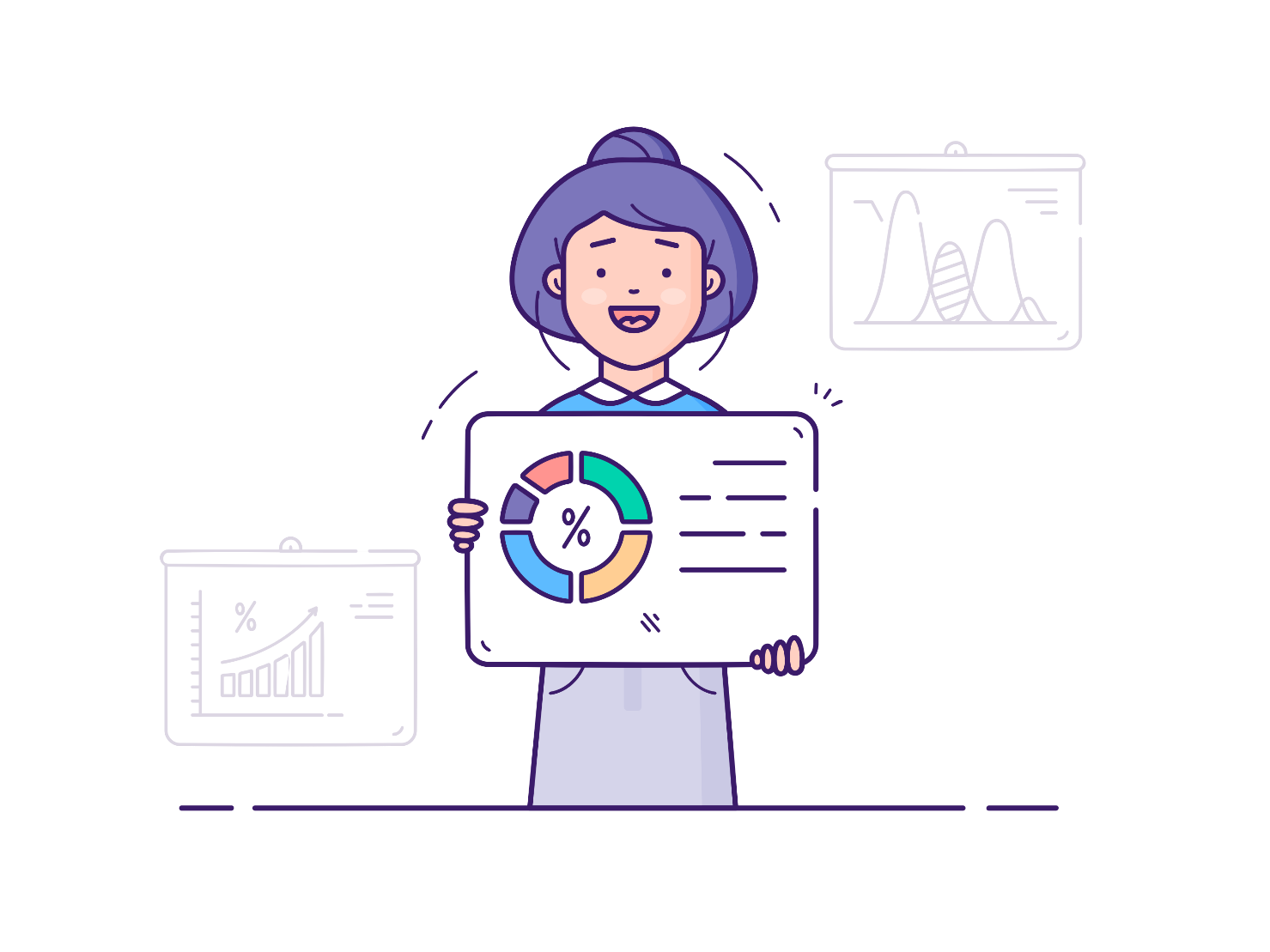 Thank you！